Jocelyn Richgels, MPPRural Policy Research Institute (RUPRI)University of Iowa, College of Public HealthKeith Mueller, PhDNatoshia Askelson, PhD
Rural Realities
Lack of Resources
Lack of Capacity
Transportation 
Dearth of Research and Program Evaluation
“Not a farmer on the farm” 
Those with most capitol get jobs elsewhere  
Isolation of Youth 
Lack of Investment in Children and Youth
[Speaker Notes: Lack of philanthropic investment.  At best, less than 5% of major philanthropic funding comes to rural. 
Over 60% of rural residents live in communities with no or limited public transportation 
Farms with sales less than $10,000 account for 50% of all farms but only 1% of production.  These farms typically rely on off farm sources of income]
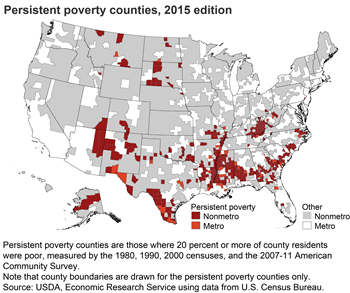 [Speaker Notes: 46% of Female headed, no spouse households with kids are live in poverty in nonmetro areas and 26% of children under five and 23% of children under 18 live in poverty in nonmetro.  These are both the highest levels across these demographic measurements]
University of Iowa research on Summer Feeding Program in rural
To understand the factors related to the lack of participation in the USDA Summer Feeding Program in rural schools with high levels of need. 
Why there was no program in the school district: 
Difficult to sustain the program (money or volunteers)
Past programming did not have adequate participation
No one to take on the program (willingness or capacity)
Could not find the staffing
Concerns with participation because of transportation needs
[Speaker Notes: All with at least 50% F&RM]
Summer Feeding Programs in Rural
[Speaker Notes: In rural areas, summer feeding programs cannot stand alone; to be effective, they must be paired with educational or recreational summer programming. 

Rural Jefferson County Indiana – 400 volunteers, adopt a week by local groups, use local women’s correctional institution to make the meals, as an example of community collaboration and flexibility,  volunteers provide enrichment activities.]
Rural Challenges in School Services
“But School officials in rural districts say there is a shortage of programs in their communities because they struggle to provide transportation, find qualified staff and enroll enough students to generate adequate funding.  And unlike more populated areas, there are often no other organizations to turn to for help.” 
“If I were at home, I would go to sleep after doing my homework.  Here I do homework with my friends and have fun.” Gilberto, age 8
“Rural Communities struggles to provide after school programs” Susan Frey, EdSource, January 27, 2015.
[Speaker Notes: School consolidation]
Full Service Community Schools
Full-service community schools are public schools that— 
• are open most of the time (before and after school, evenings, vacations, summers); 

• operate jointly through a partnership between the school and a lead community agency or agencies; 

• provide access to health, dental, and mental health services on site through the lead agency or other service providers; 

• include space for a primary health clinic and family resource center; 

• provide opportunities for parents to be involved in the school; 

• integrate school curriculum with after-school and summer enrichment programs; 

• offer social and educational services for families and community members; and 

• build social capital within the neighborhood.
Source: National Education Association Research Brief: “Community Schools: A Strategy, Not a Program.”  Jane Quinn, The Children’s Aid Society. Spring 2009
This is not an unsolvable problem
Flexibility in program implementation = Resources 
Ability to leverage local social capital
Collaboration is key: libraries, rotary, CAA, Family Resource Centers, churches
Opportunities
Block Grants: Child Care Development Block Grant, Community Services Block Grant
Rural Community Colleges for summer apprenticeships 
Local Community Foundations 
Creating Opportunities for College youth for Summer enrichment (and community service hours) 
Extension programs: Energy Express in WV
[Speaker Notes: Americorps, 
Children seeing positive role models of college children 
Opportunities for teens to volunteer with tutoring]